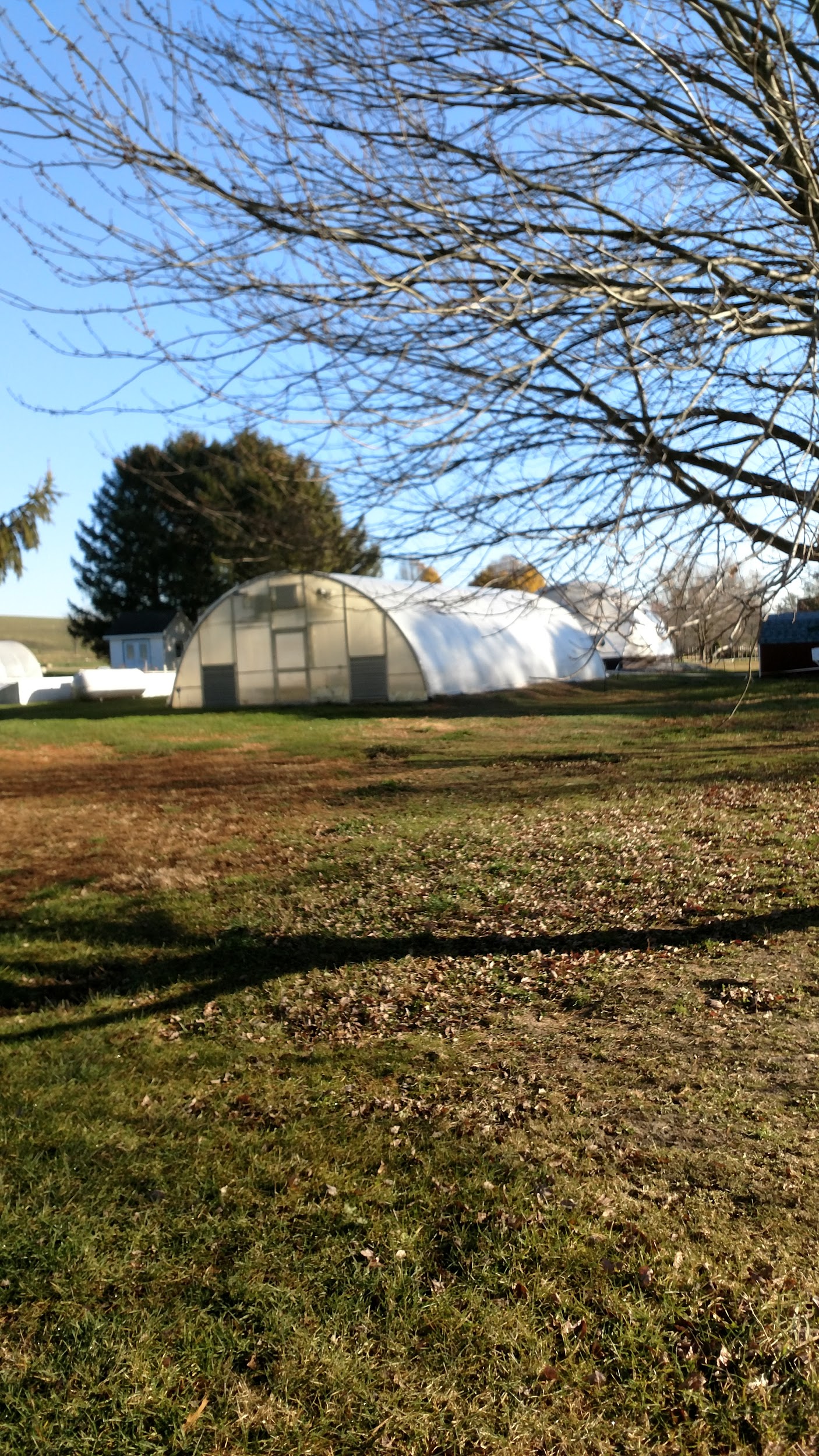 Greenhouse Dreamhouse 2016
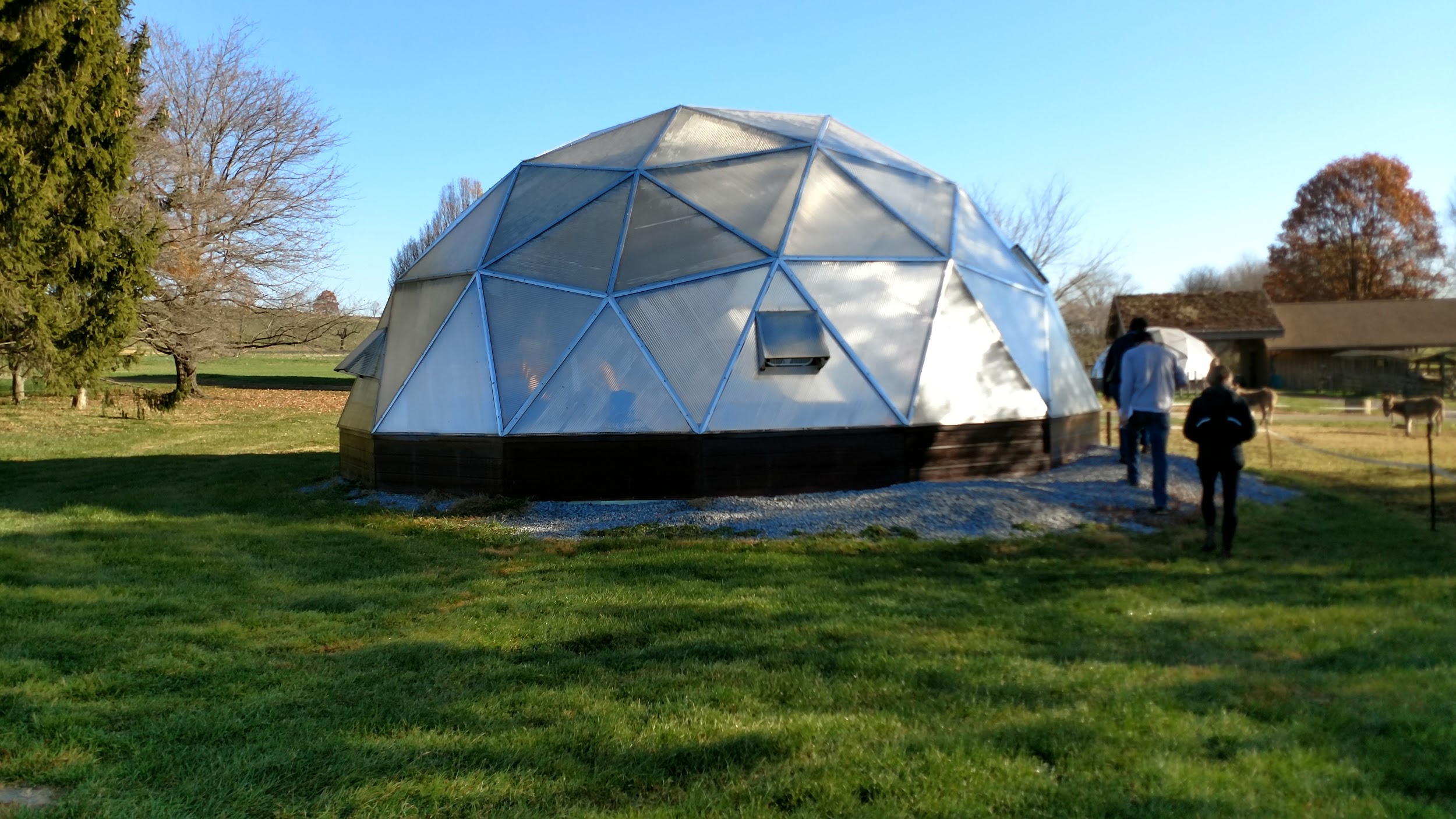 Issaiah Coldren, Ezra Keough, Collin Owen, Kelly Reager
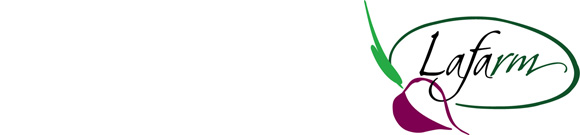 Background
Capstone Project 2015
Conclusion: gothic greenhouse
Our Project
Research Question
Project goals
Rental Greenhouse
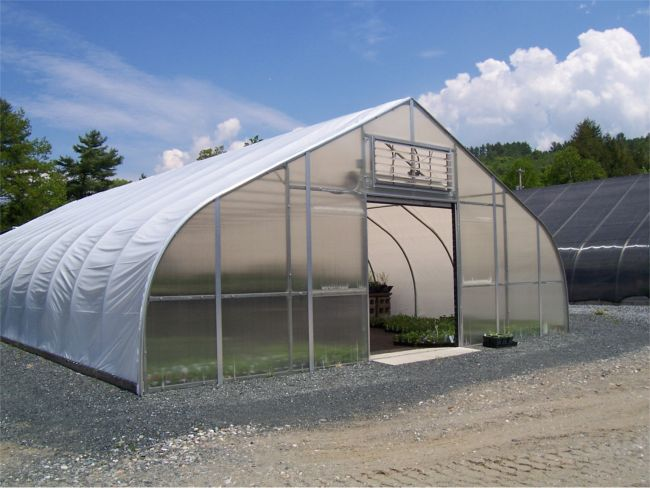 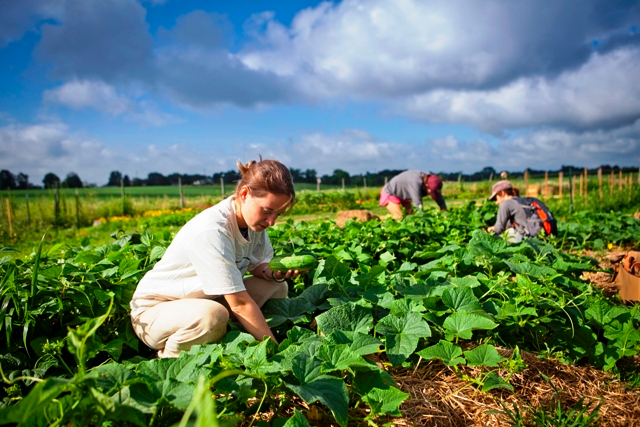 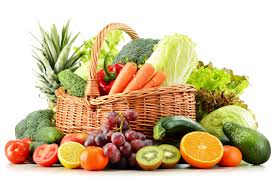 Social Context
Social Identity and the Garden:
Small Undergraduate Liberal Arts College with a Developing Sustainability Program
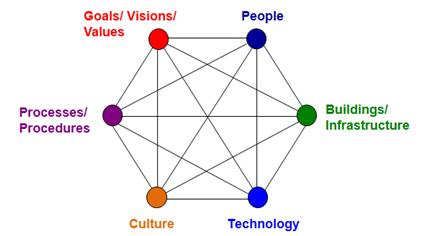 Size Comparison

Lafayette College 
2,533 

Purdue University 
30,043
How the Carbon Neutral Greenhouse contributes to society at Lafayette
As part of two systems:
Lafayette’s formal education
As an example of progress for our developing sustainability program
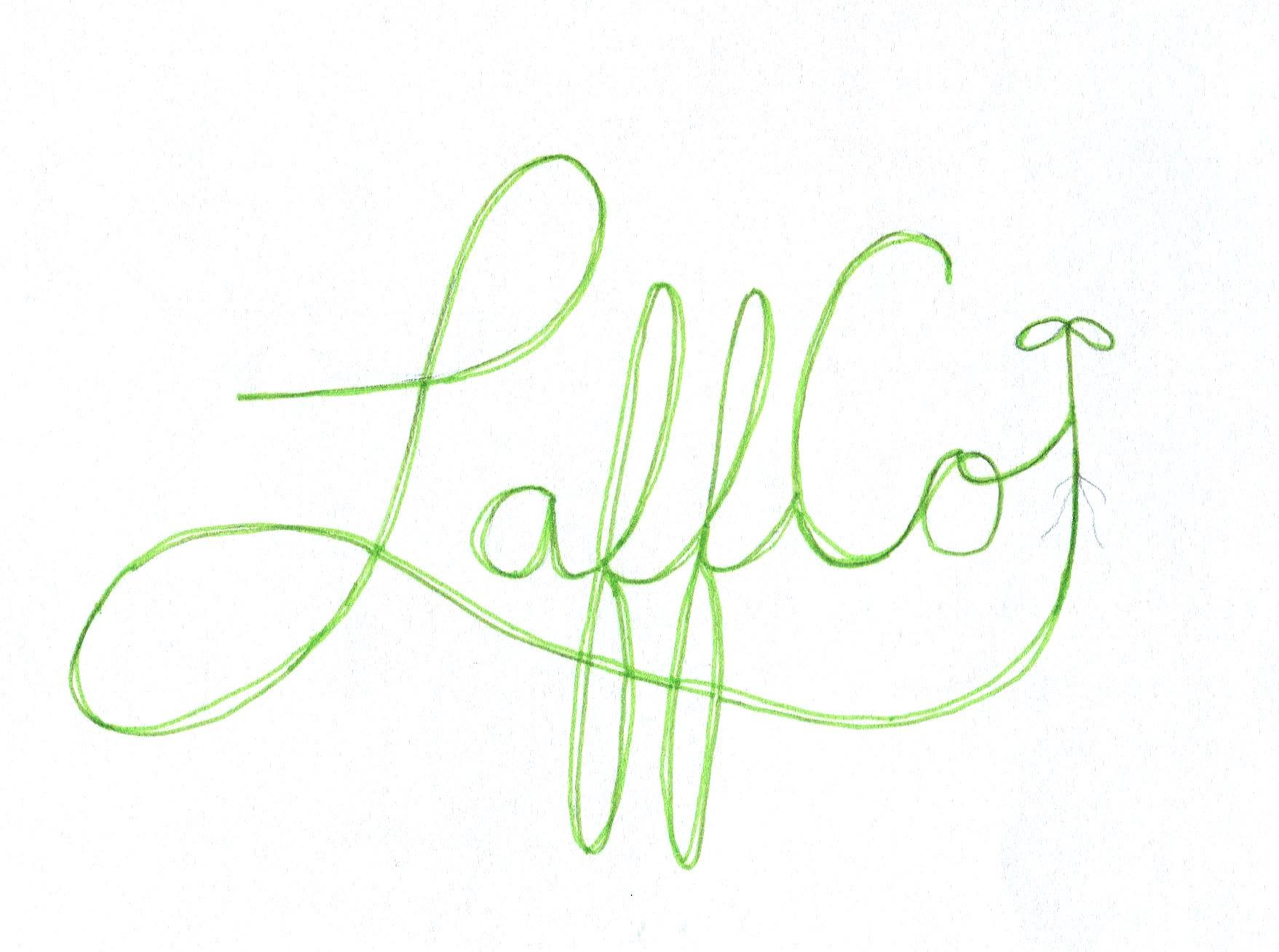 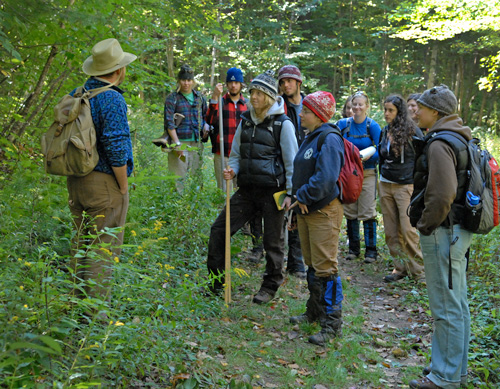 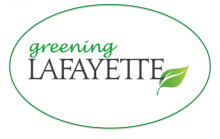 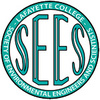 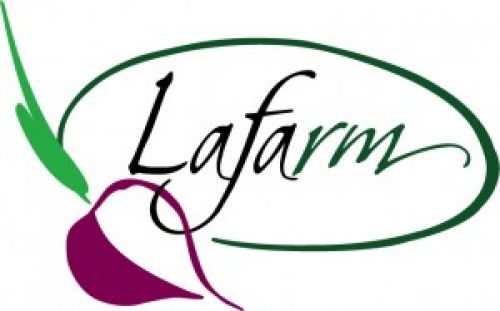 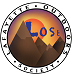 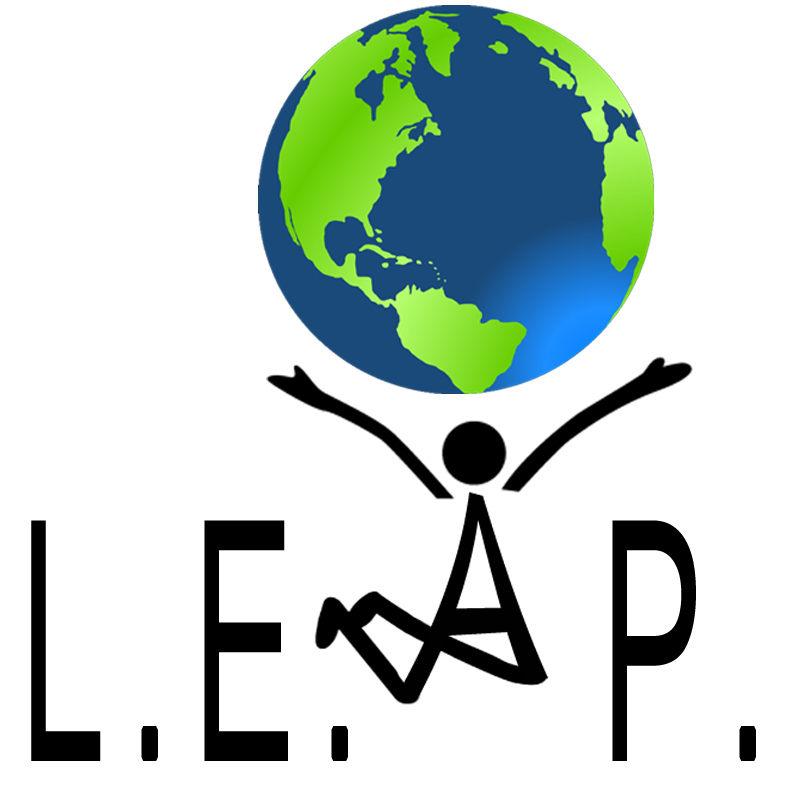 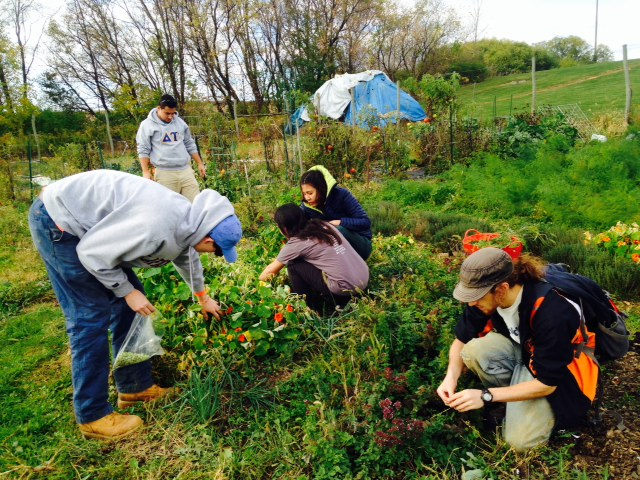 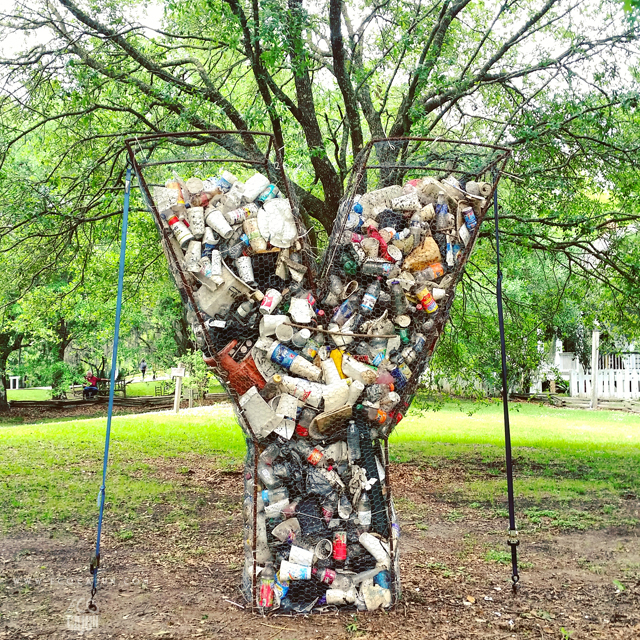 Technical Analysis
General results
Energy use is primarily due to heating, not electricity
Heating needs vary by plant species
Heating is highly dependent on temperature difference across film and surface area of a given film

Specific results
→ Need to identify three variables:
Defining Temperature of Environment
Defining Internal Temperature
Defining Maximum Area needed for seed-starting

→ A solution with worst-case-scenario assumptions
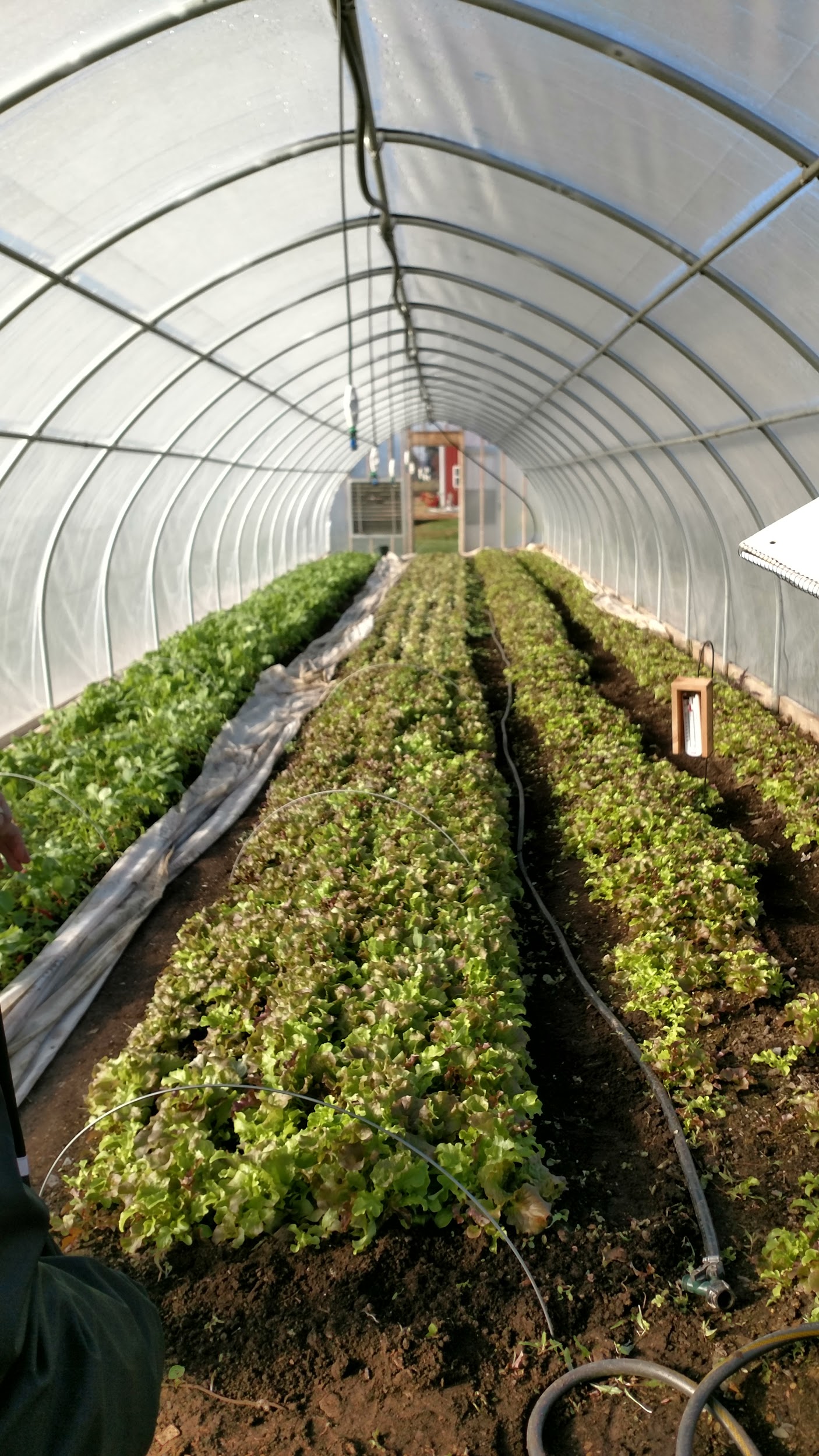 [Speaker Notes: General Conclusions from Technical Research on energy supply for greenhouses
Energy use is primarily from heating, not electricity: Amount of energy consumed by electricity is negligible.
Heating needs vary by plant species: Some seeds need no more than a hoop-house, but many significantly higher temperatures to get started
Heating is highly dependent on temperature difference across film and surface area of a given film: Heat Loss primarily a function of the flux of energy across the film between the inside and outside of the greenhouse

Specific Conclusions from Technical Research
→ Need to identify three variables:
Defining Temperature of Environment (dependent on time of year when seedlings are being grown)
Defining Internal Temperature (dependent on seedlings being grown)
Defining Maximum Area needed for Seed-starting (dependent on current needs and predicted garden growth)

→ A solution with worst-case-scenario assumptions]
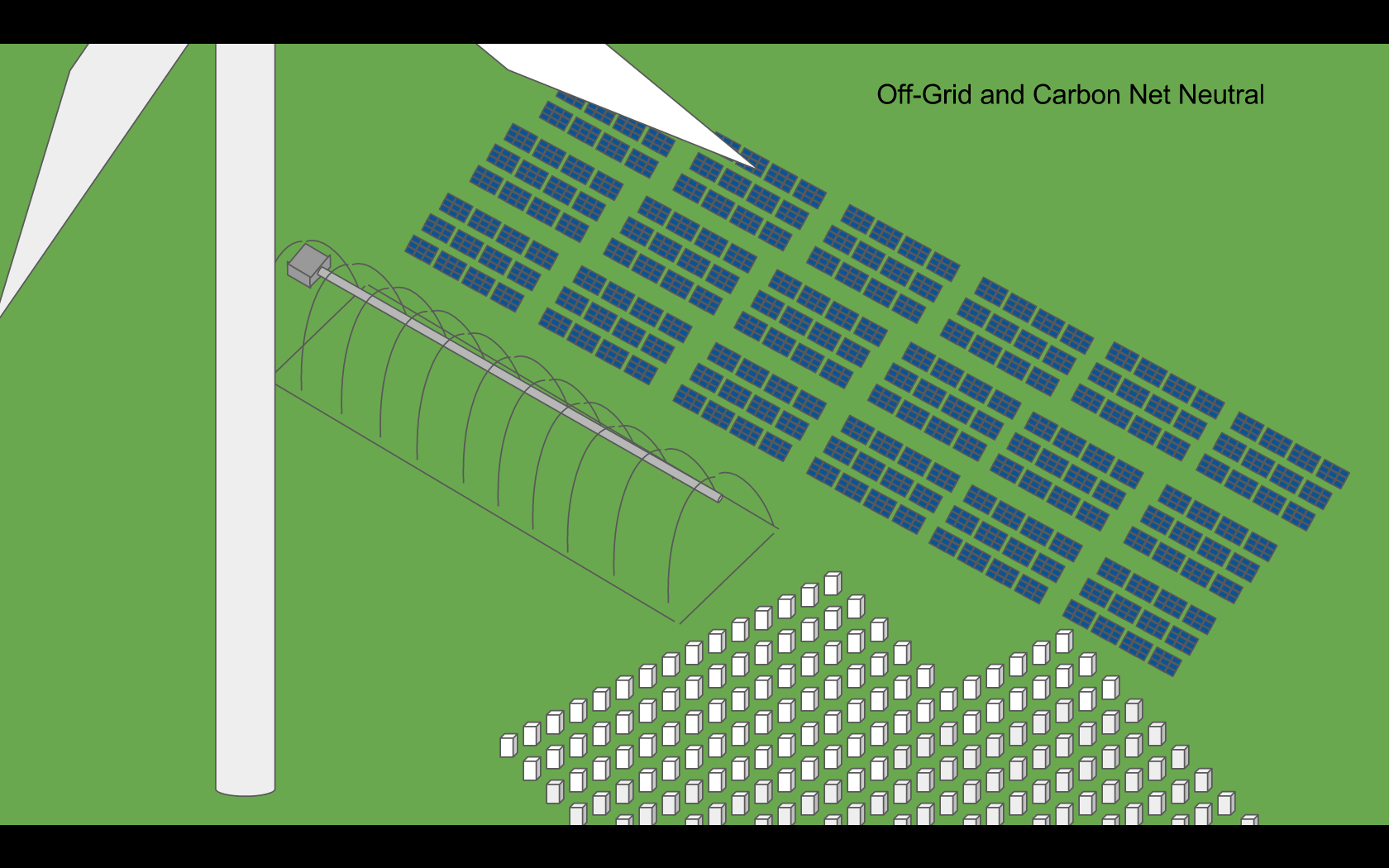 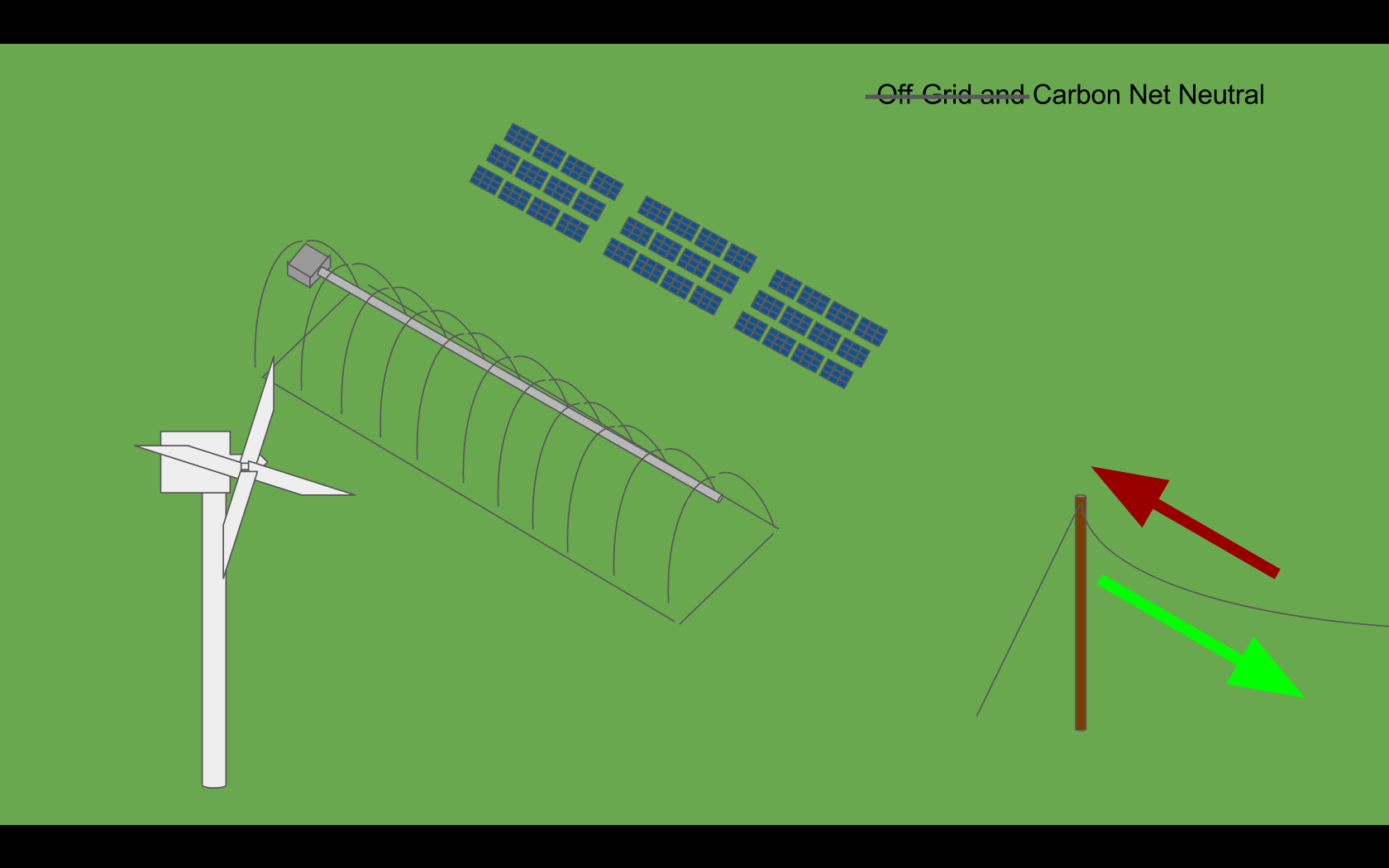 Net-Metered and Carbon Neutral
10x smaller demand
100mmBtu/yr
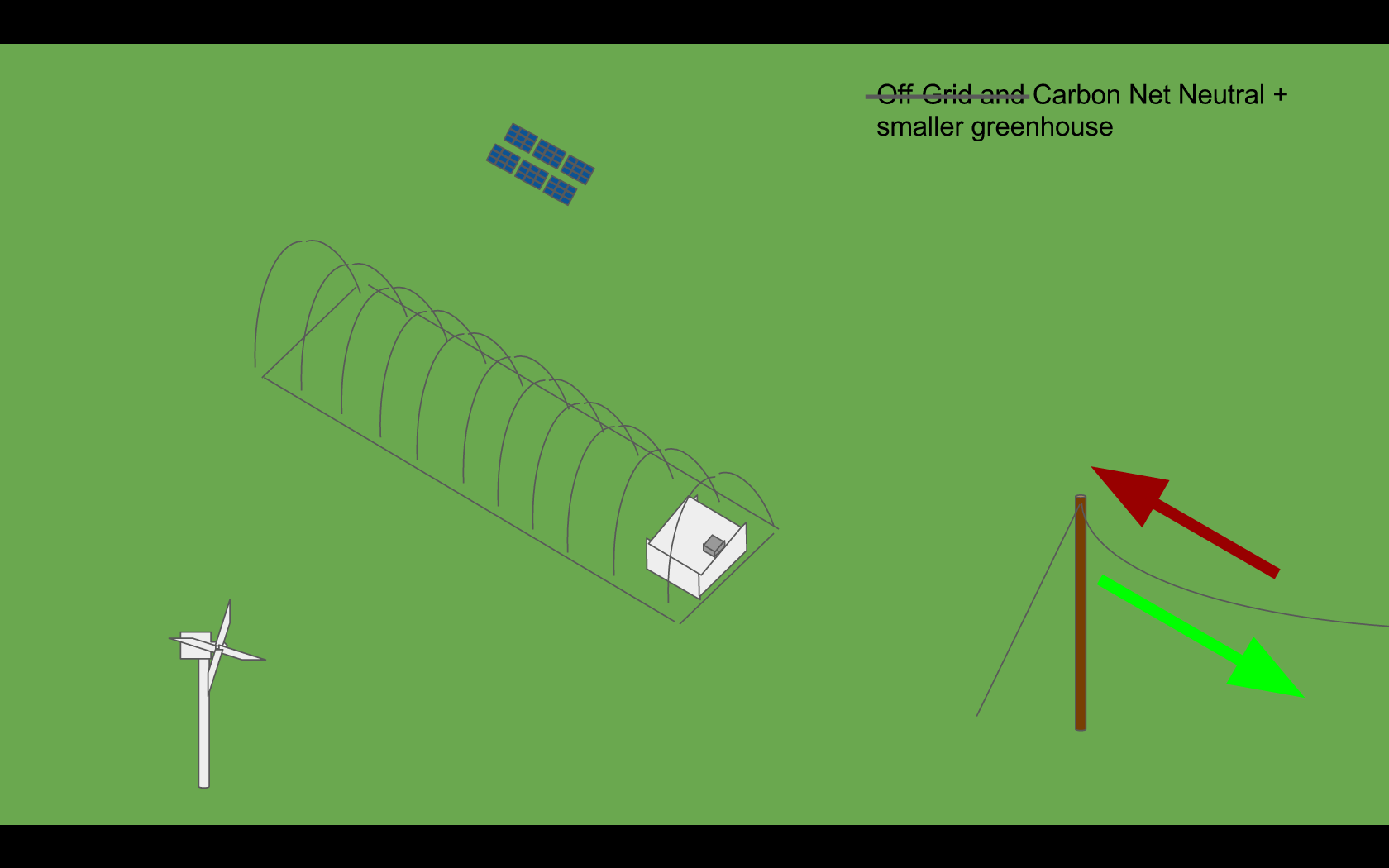 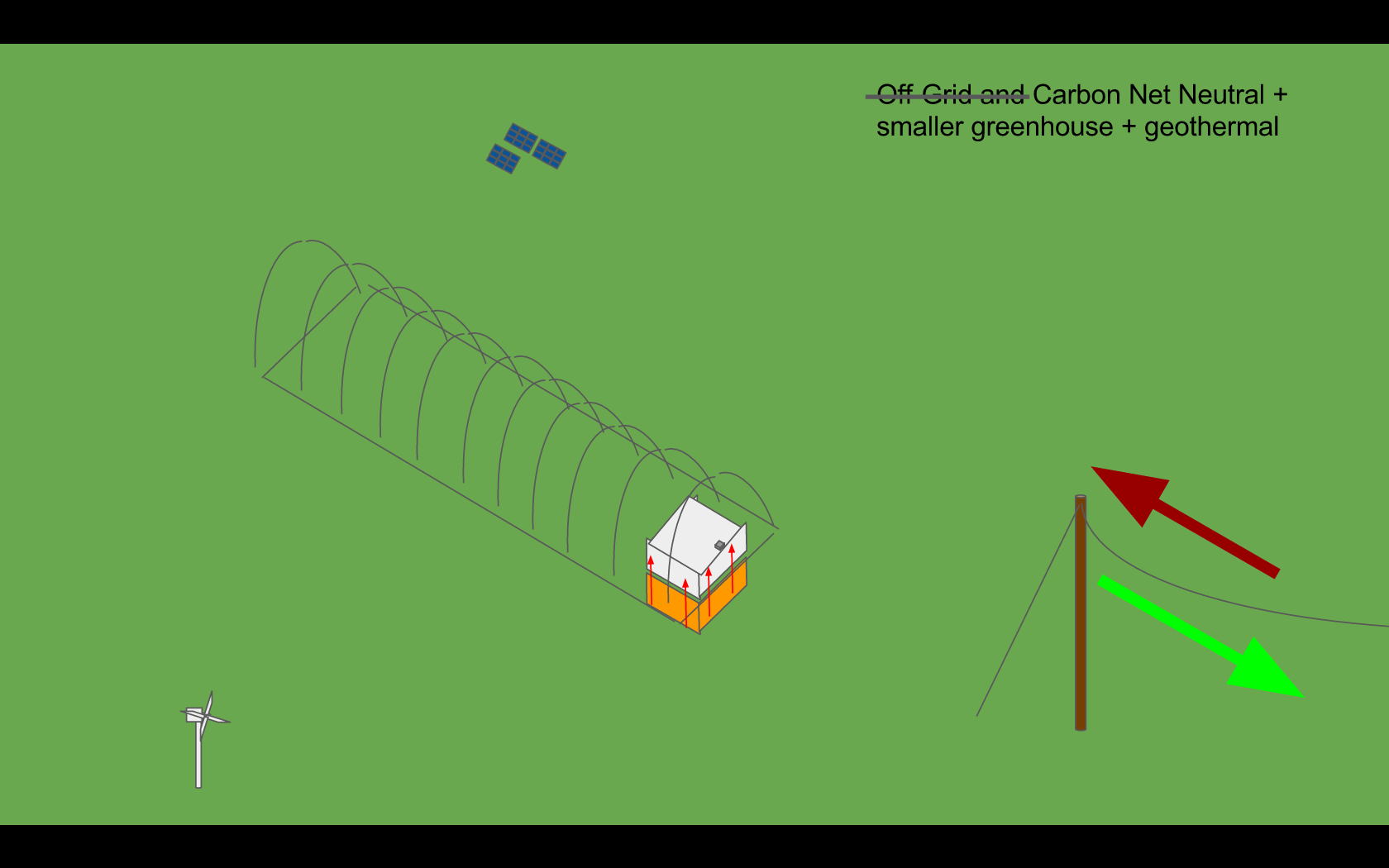 Layered Greenhouse, Carbon-neutral
Layered greenhouse, carbon-neutral, geothermal
40% Heat Reduction
+15˚F
Decreased Surface Area
[Speaker Notes: General Conclusions from Technical Research on energy supply for greenhouses
Energy use is primarily from heating, not electricity: Amount of energy consumed by electricity is negligible.
Heating needs vary by plant species: Some seeds need no more than a hoop-house, but many significantly higher temperatures to get started
Heating is highly dependent on temperature difference across film and surface area of a given film: Heat Loss primarily a function of the flux of energy across the film between the inside and outside of the greenhouse

Specific Conclusions from Technical Research
→ Need to identify three variables:
Defining Temperature of Environment (dependent on time of year when seedlings are being grown)
Defining Internal Temperature (dependent on seedlings being grown)
Defining Maximum Area needed for Seed-starting (dependent on current needs and predicted garden growth)

→ A solution with worst-case-scenario assumptions



Off-grid energy supply must be designed around short-term energy usage whereas on-grid energy supply is based on annual energy use
Short-term energy usage must be designed around dramatic spikes thanks to periods of low energy production and high energy use

Eliot Coleman notes the idea of using cold frames inside hoophouses. We suggest using an entire addt’l greenhouses inside. 

Geothermal is supposed to be up to a 40% reduction in PA. 

Need to mention buying clean energy as an option]
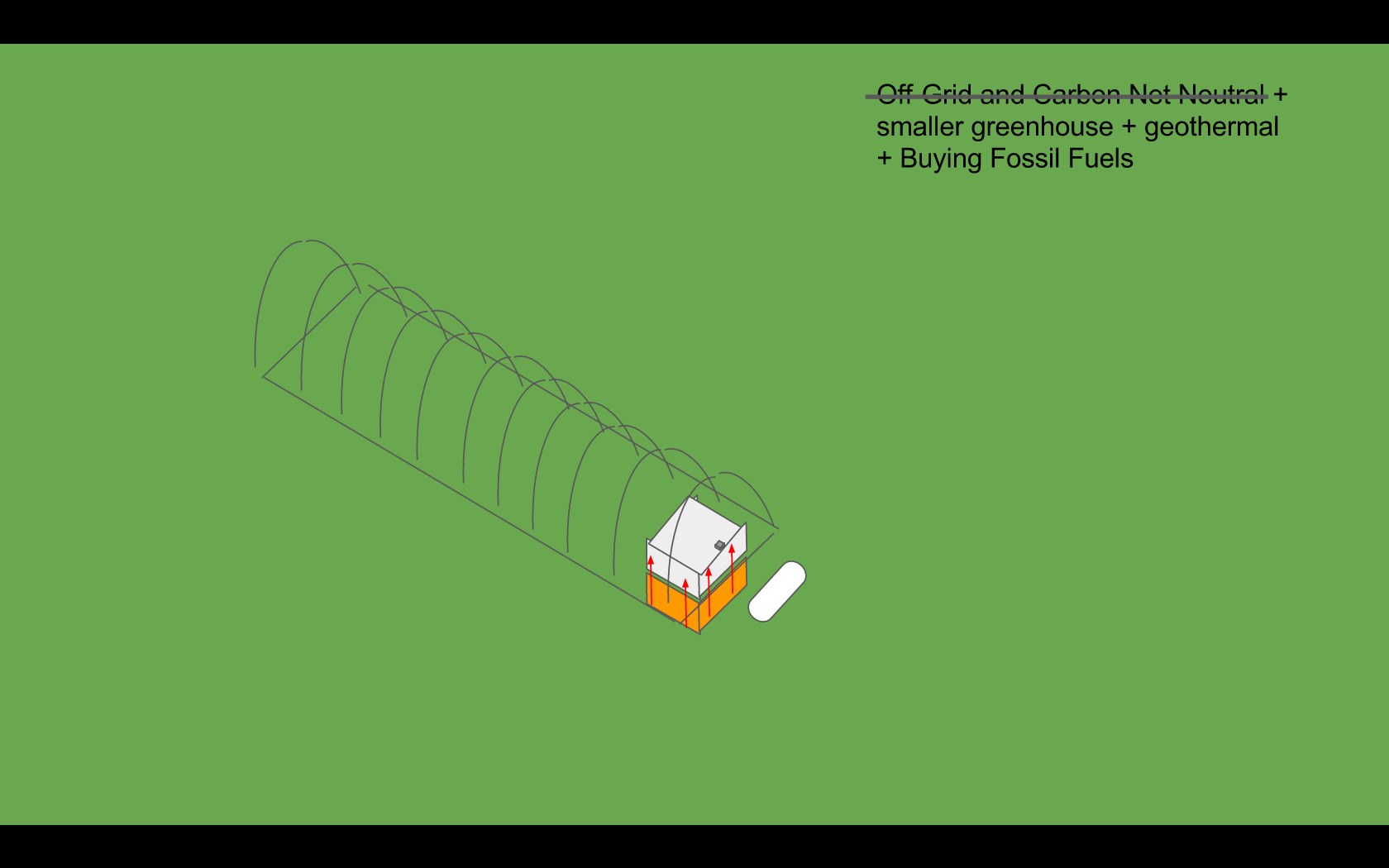 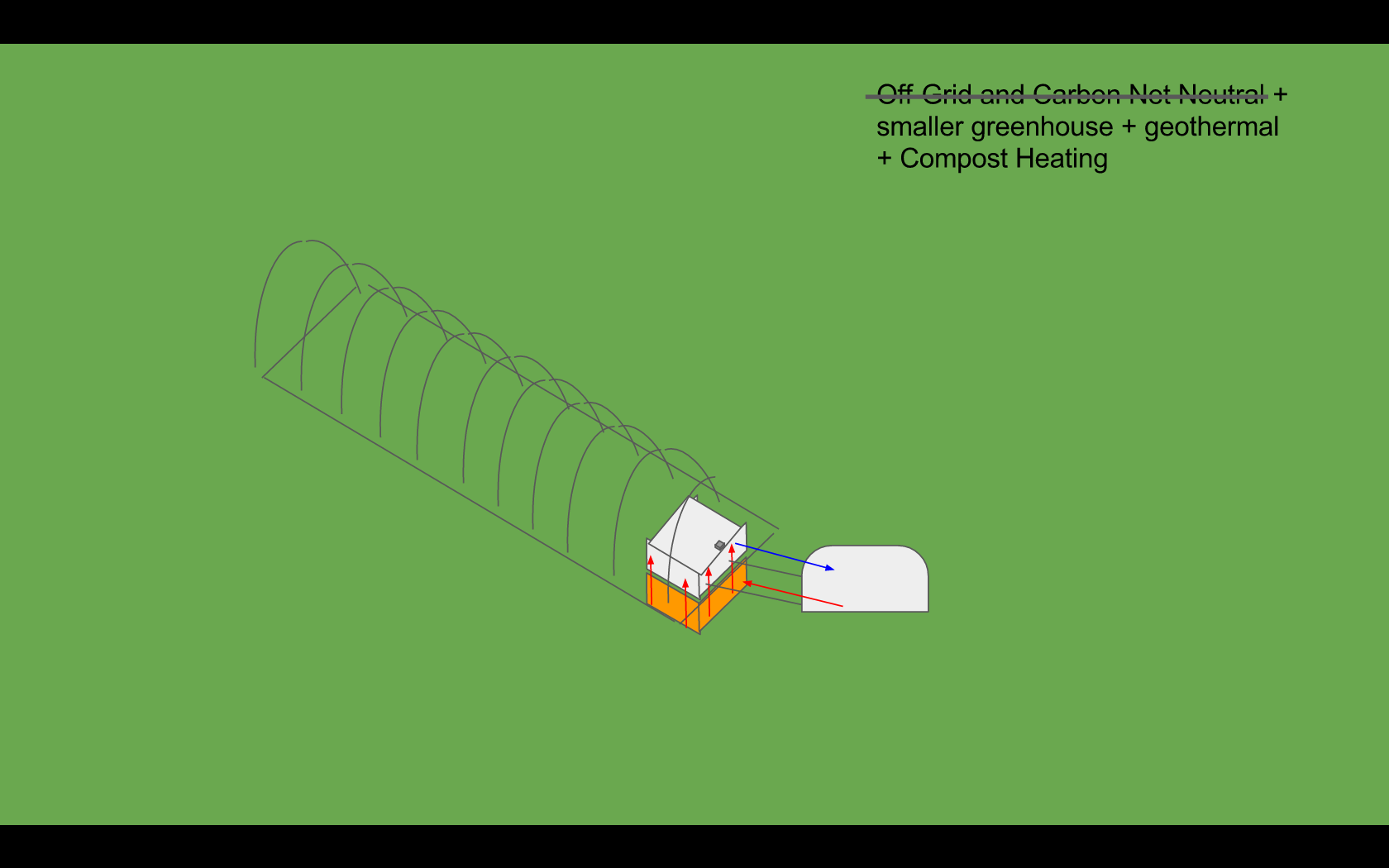 traditional natural gas heating
experimental compost heater
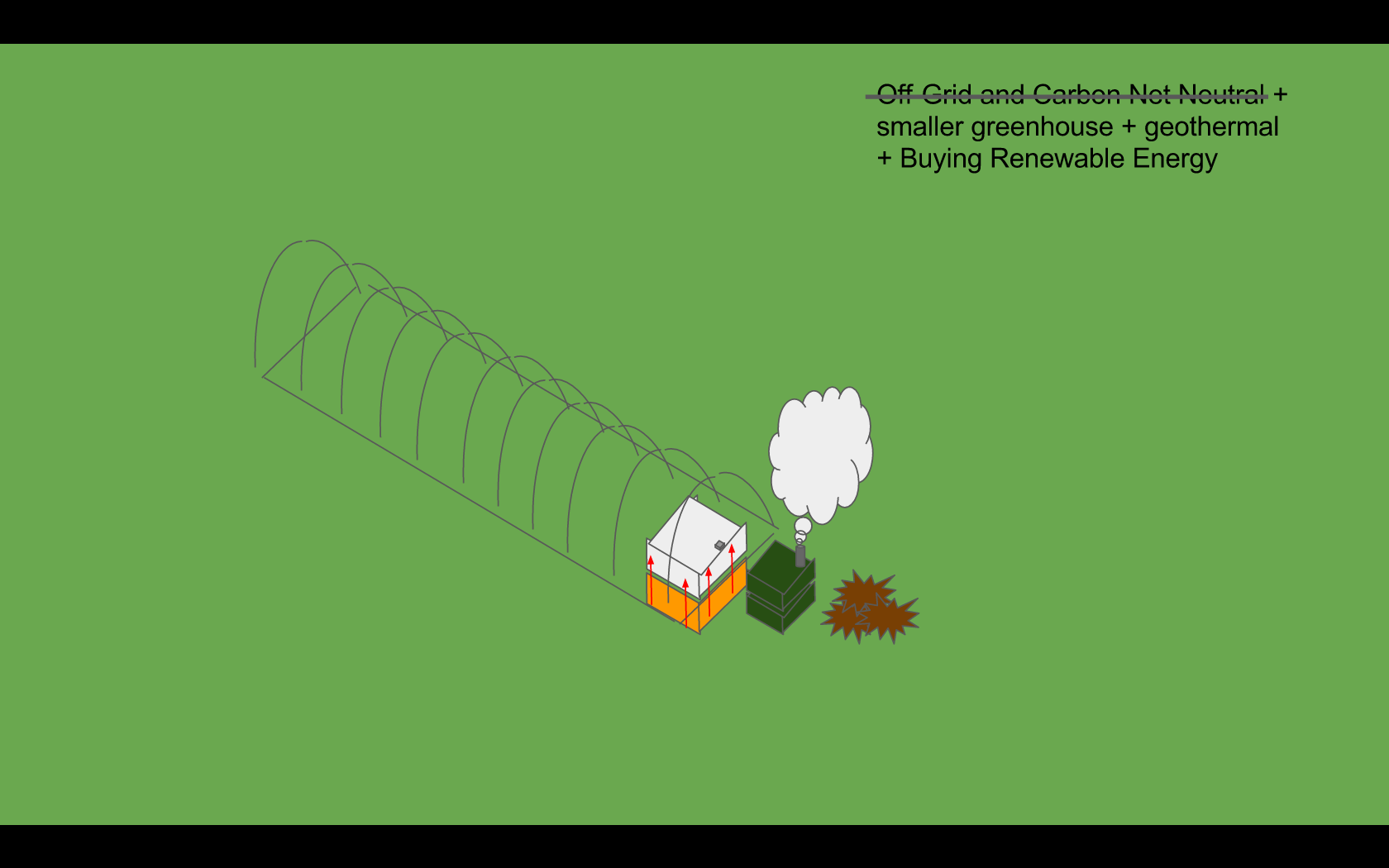 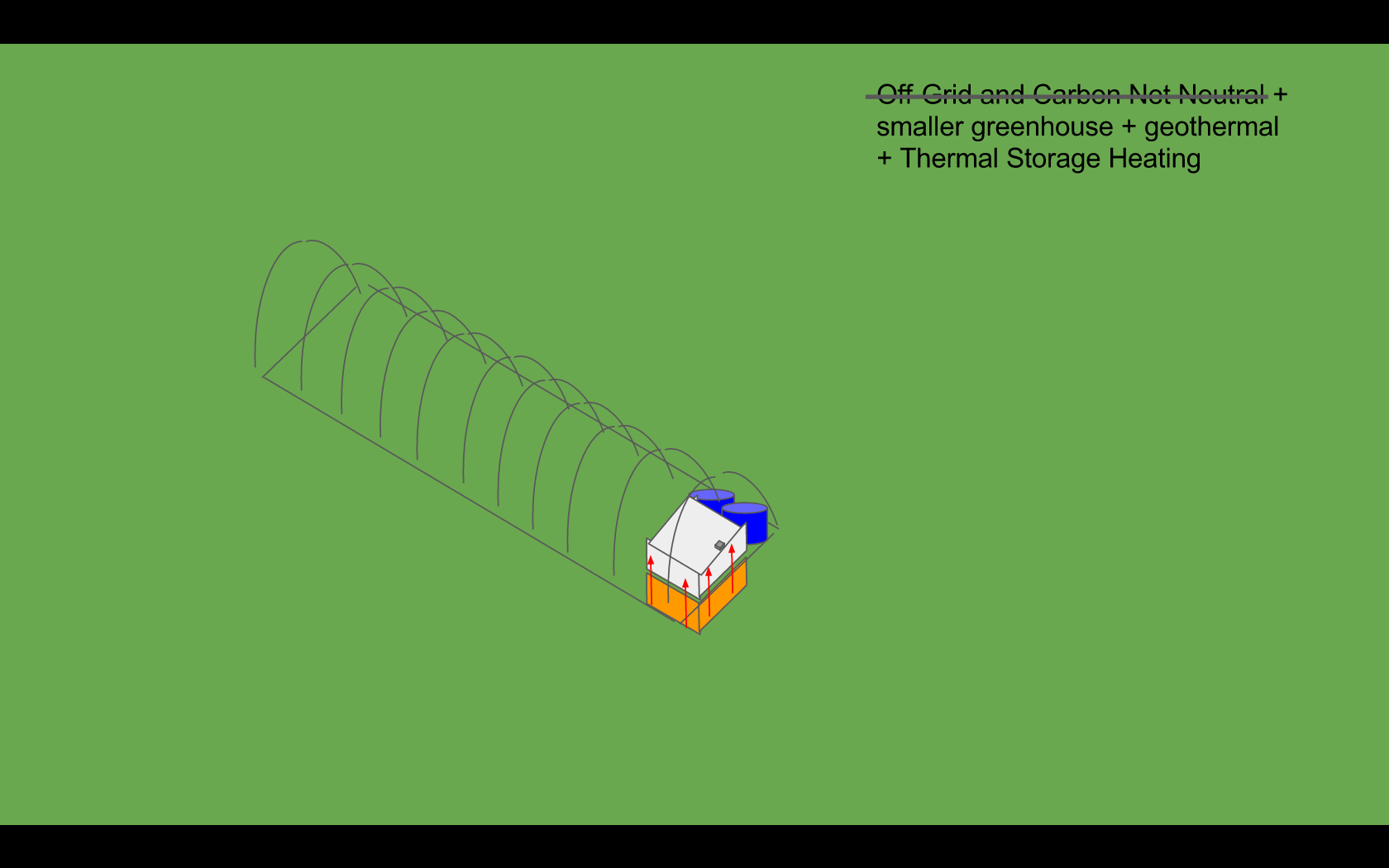 wood-burner
experimental water-heat storage
[Speaker Notes: Need to mention buying clean energy as an option]
Economic Analysis
From a financial standpoint, why do we need a heated greenhouse?
Rental Greenhouse Opportunity Cost
Connecting Lafayette with the Community
Make LaFarm a more productive cornerstone of Lafayette College
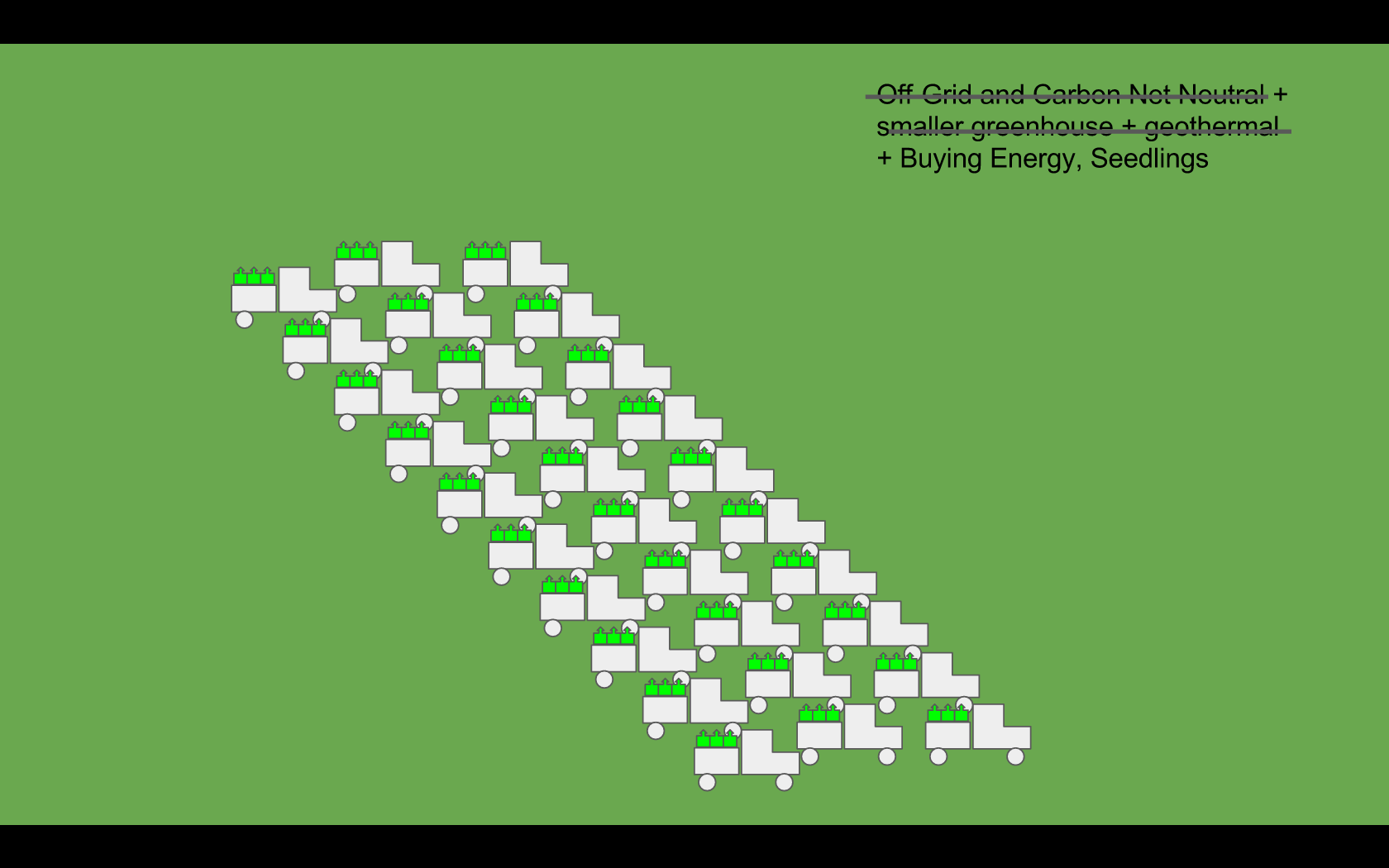 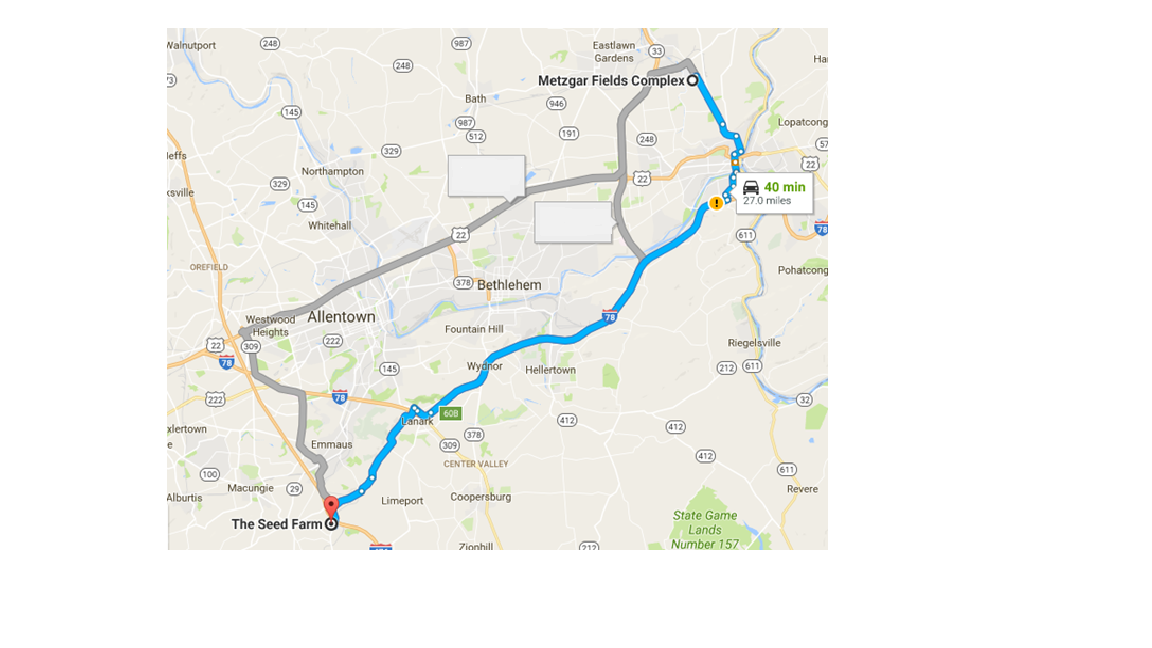 [Speaker Notes: As Issaiah mentioned earlier, the LaFarm manager, Sarah Edmonds drives 40 mins to a rental Greenhouse in Emmaus PA. She makes this drive twice a week during the growing season which a major opportunity cost in which she could make more productive use of her time
If we implemented a greenhouse onto LaFarm we could take advantage of seed starting which would allow us to grow crops during adverse weather conditions giving us a head start and the ability to grow more crops leading to an increase in sales to Bon Appetit and donations to Easton
Additionally we could connect with members of Forks Township and Easton by renting out parts of the Greenhouse

How the opportunity cost unfolds:
→ Primarily: underutilization of the skills of a salaried Lafayette College employee (maybe $1,000 of her salary goes to driving rather than doing actual gardening).
→ Secondarily: added costs of gas and rental space]
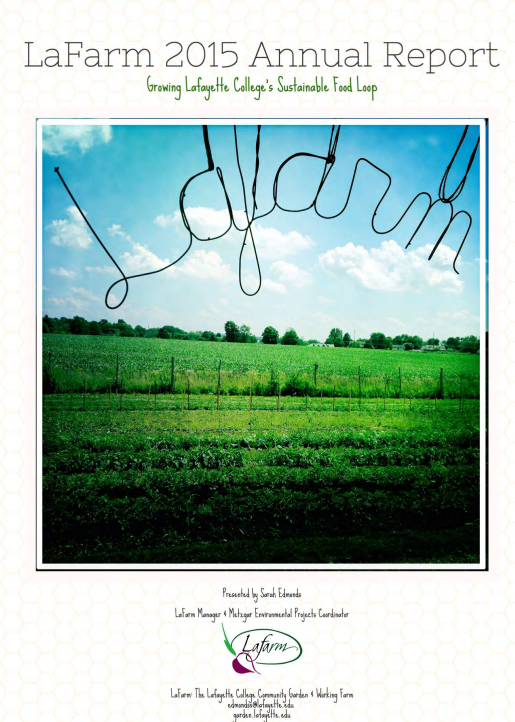 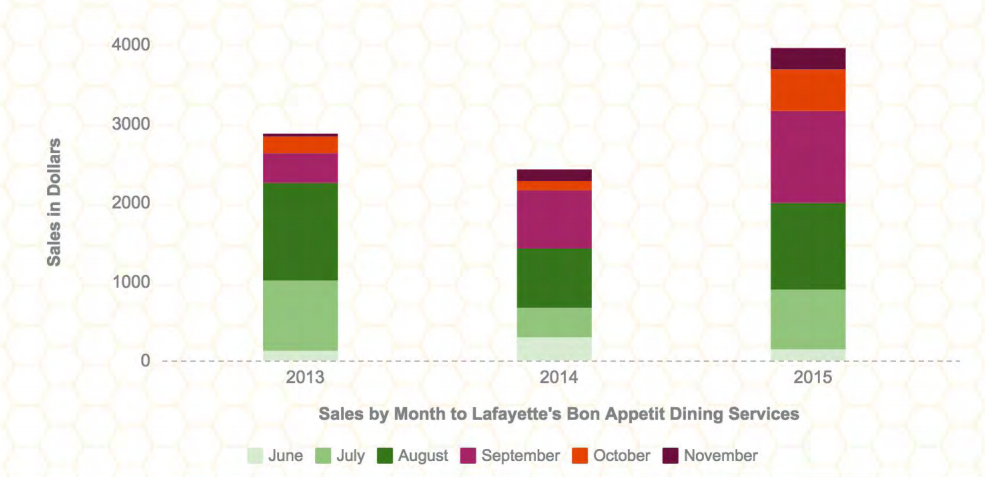 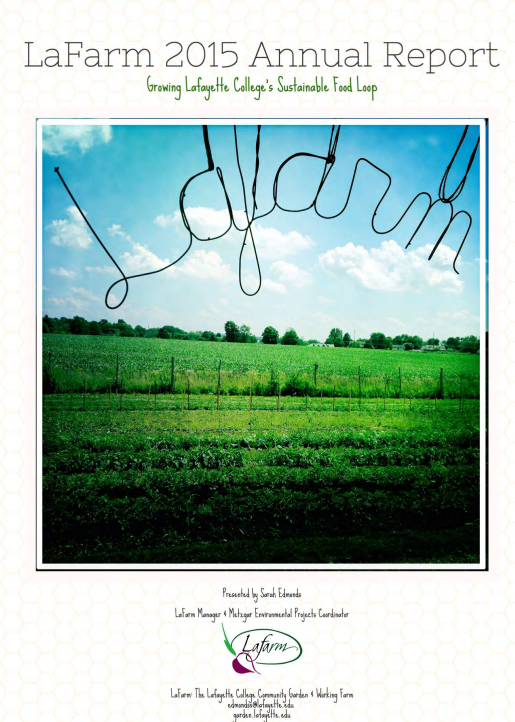 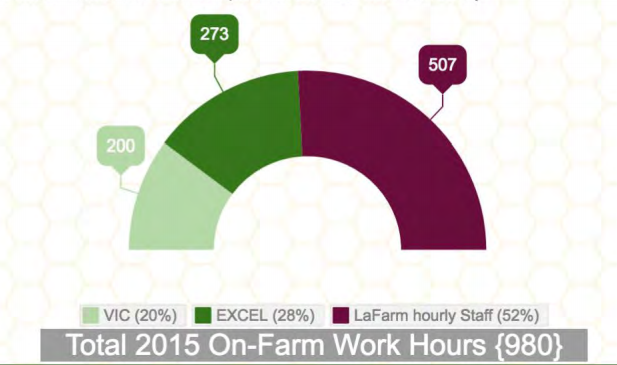 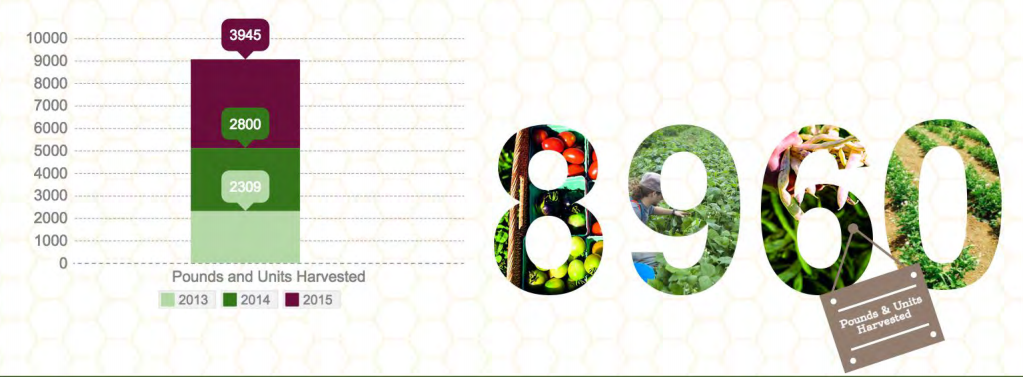 [Speaker Notes: This Greenhouse will improve upon the success that LaFarm has built up for the past 3 years
For a better understanding of this project we have researched the history and context of LaFarm by viewing the annual reports which are available online
These graphs and charts are from the report and they show…

Tell us why it matters.

The greenhouse has a high initial cost and increased hours of work associated but pays back over time with increased sales of produce.]
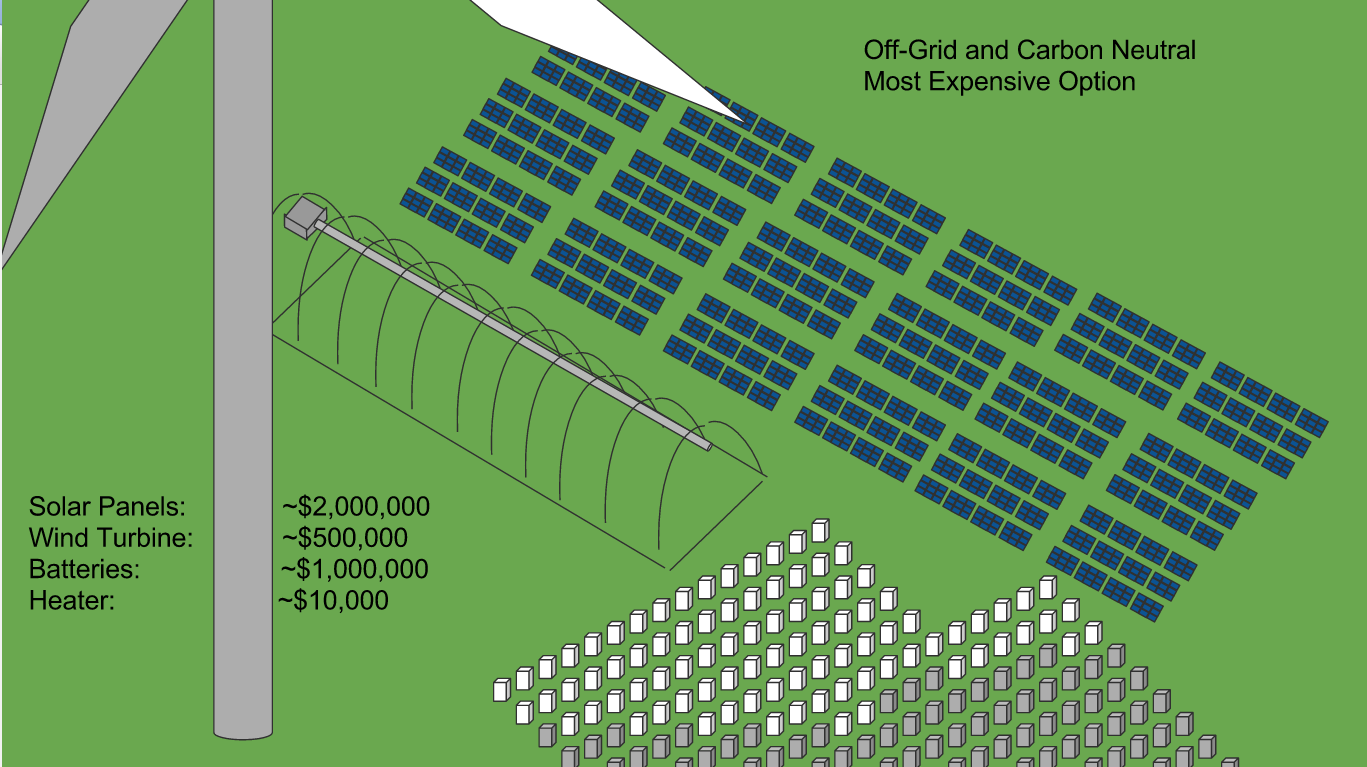 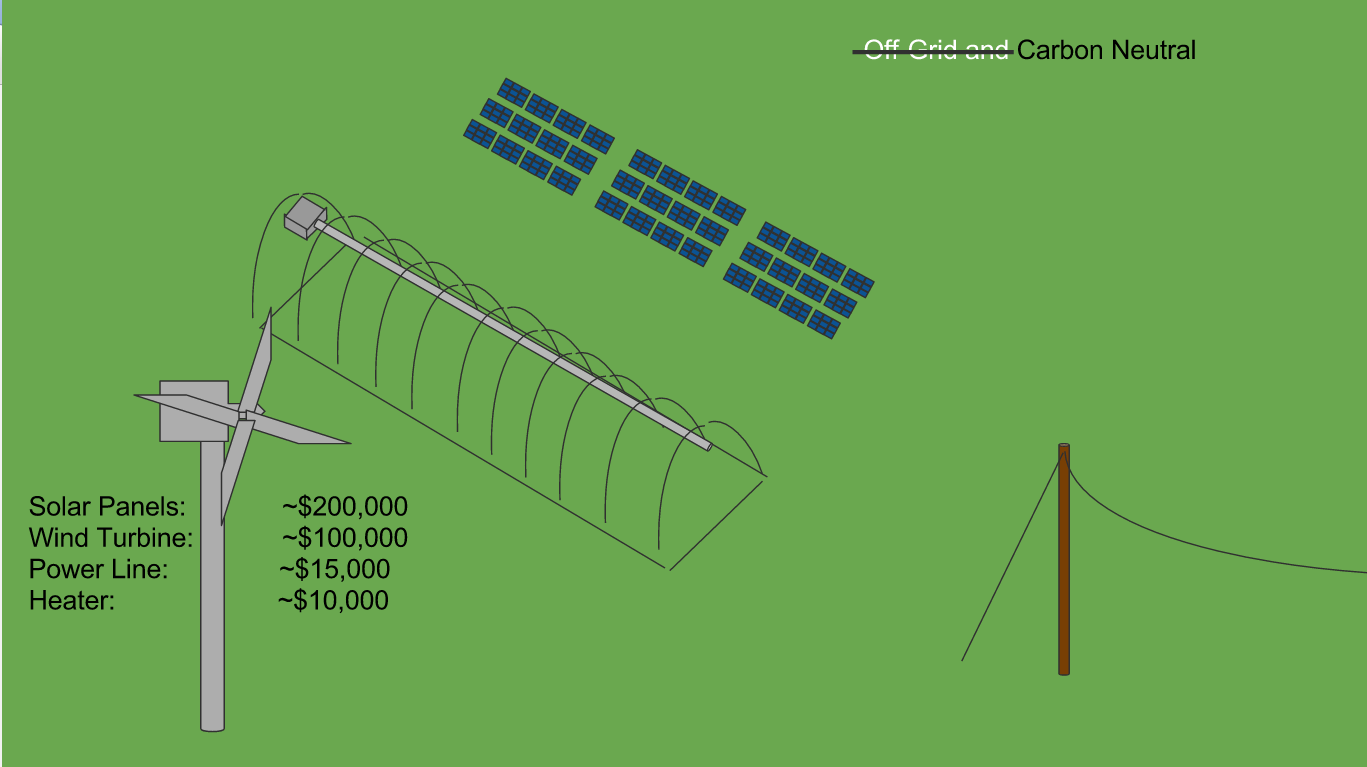 Total~$325,000
Total~$3,500,000
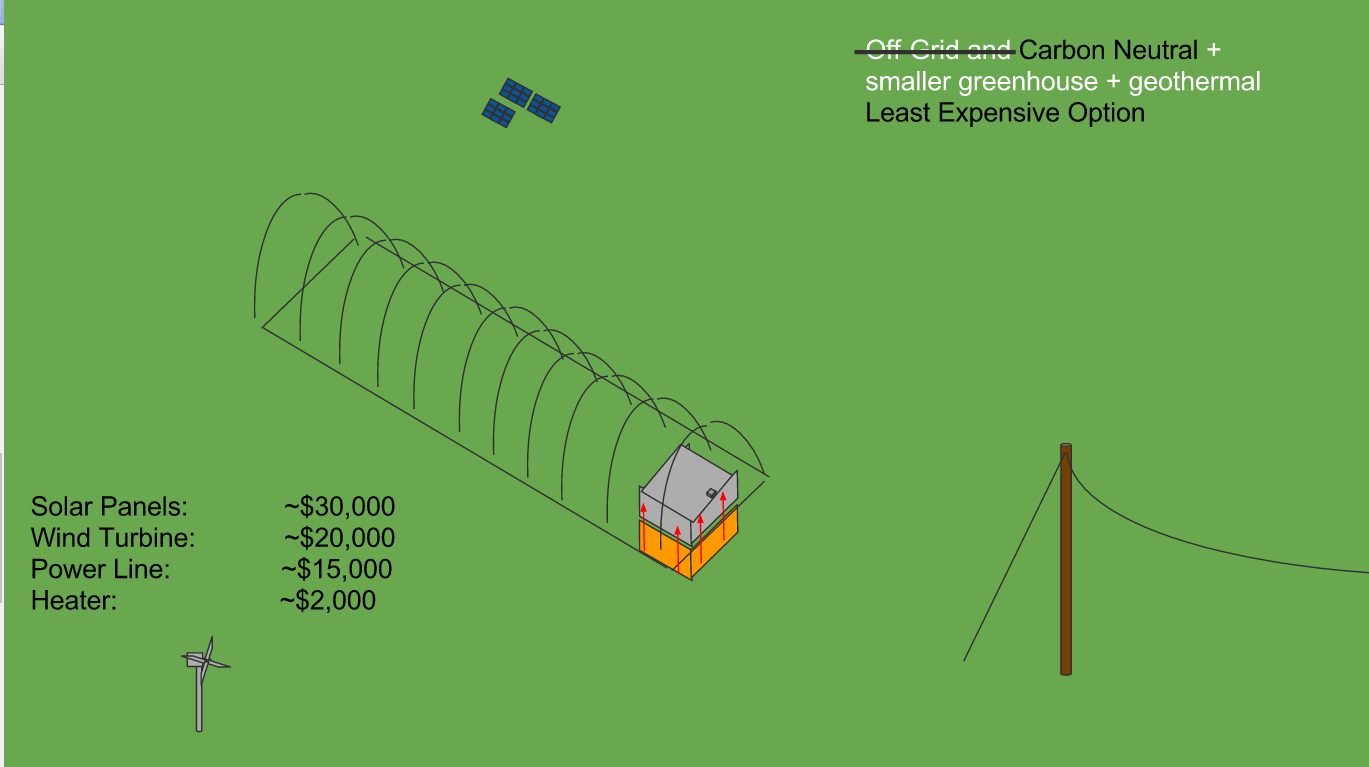 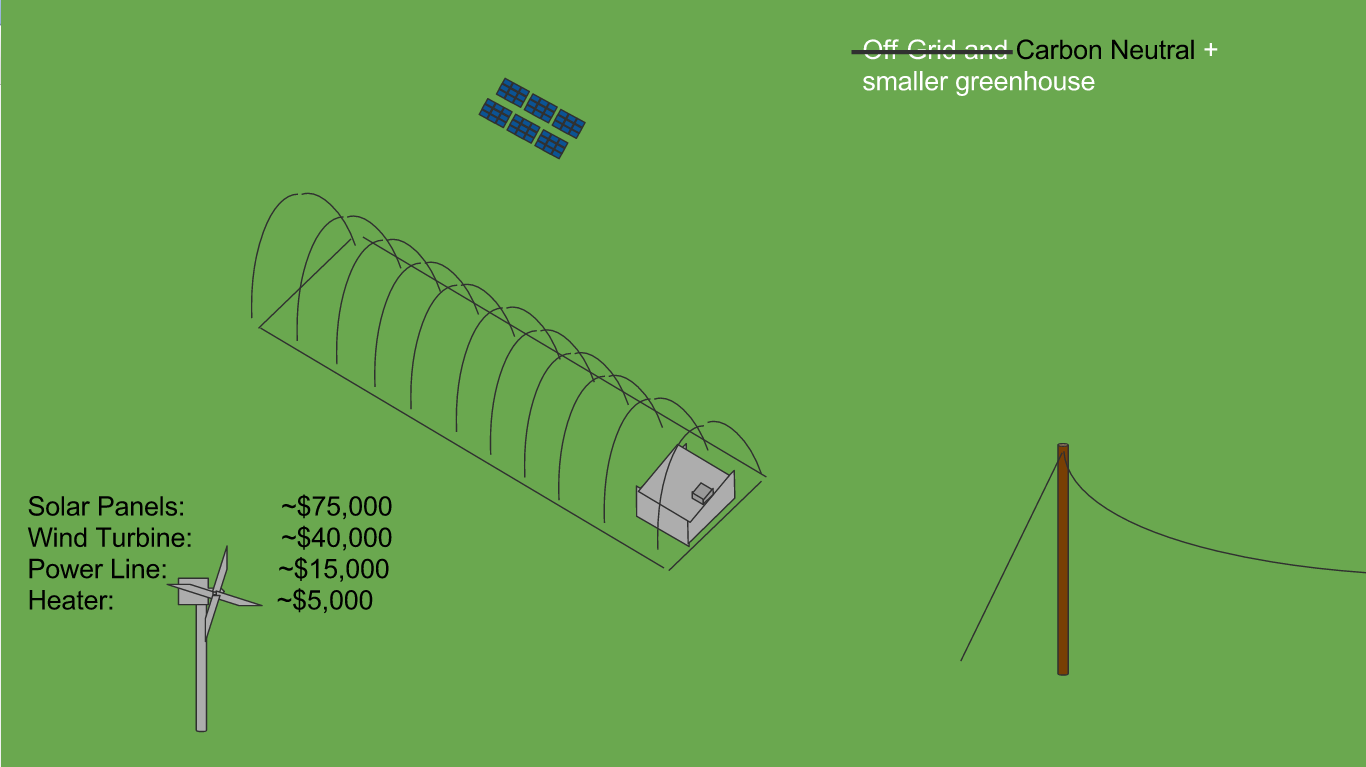 Total~$67,000
Total~$135,000
[Speaker Notes: Explain Costs which is best and how we advanced through each option
How will we get the funding for this project? - Lafayette Administration, Local Donors/Alumni, Federal Loans/Grants]
Political Analysis
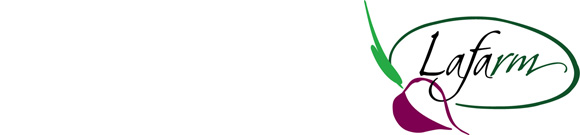 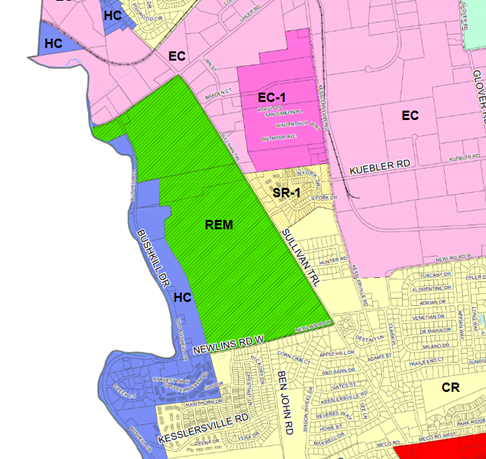 Pennsylvania/Forks Township
(can we even build a greenhouse on this site?)
Zoning regulations
REM
Usage regulations
Environmental Performance Standards
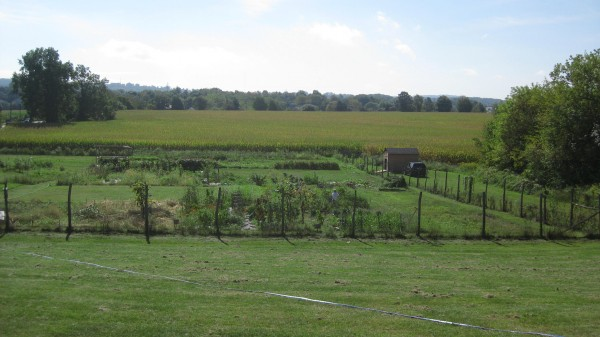 Site Location
Net-Metering VS. Off the Grid
LaFarm’s personal preference
Multi-step process to reach off the grid
Regulations varies by state
Not all electricity suppliers provide net-metering
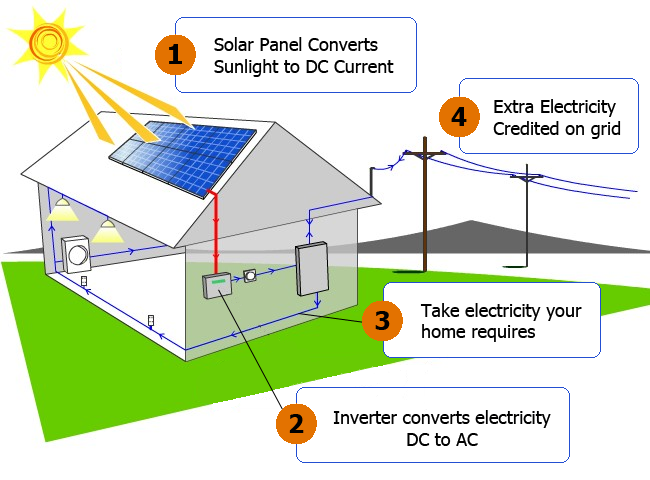 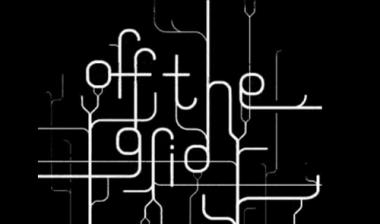 Federally Funded Program
Eligibility
Organizations vs. individuals
How To Apply:
Online registration
Potential Grants:
Organic Agriculture Research and Extension Initiative
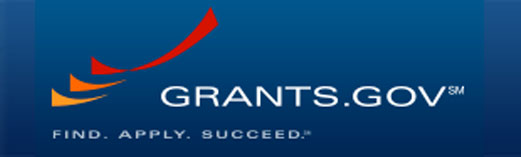 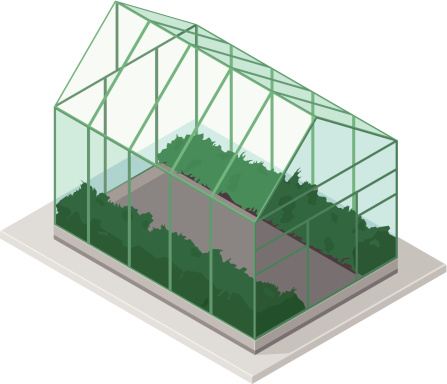 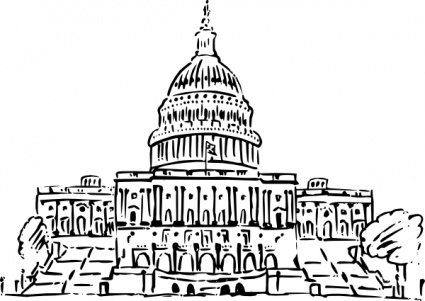 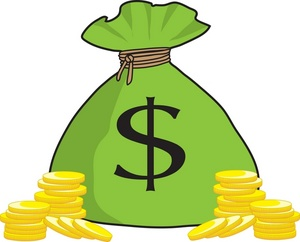 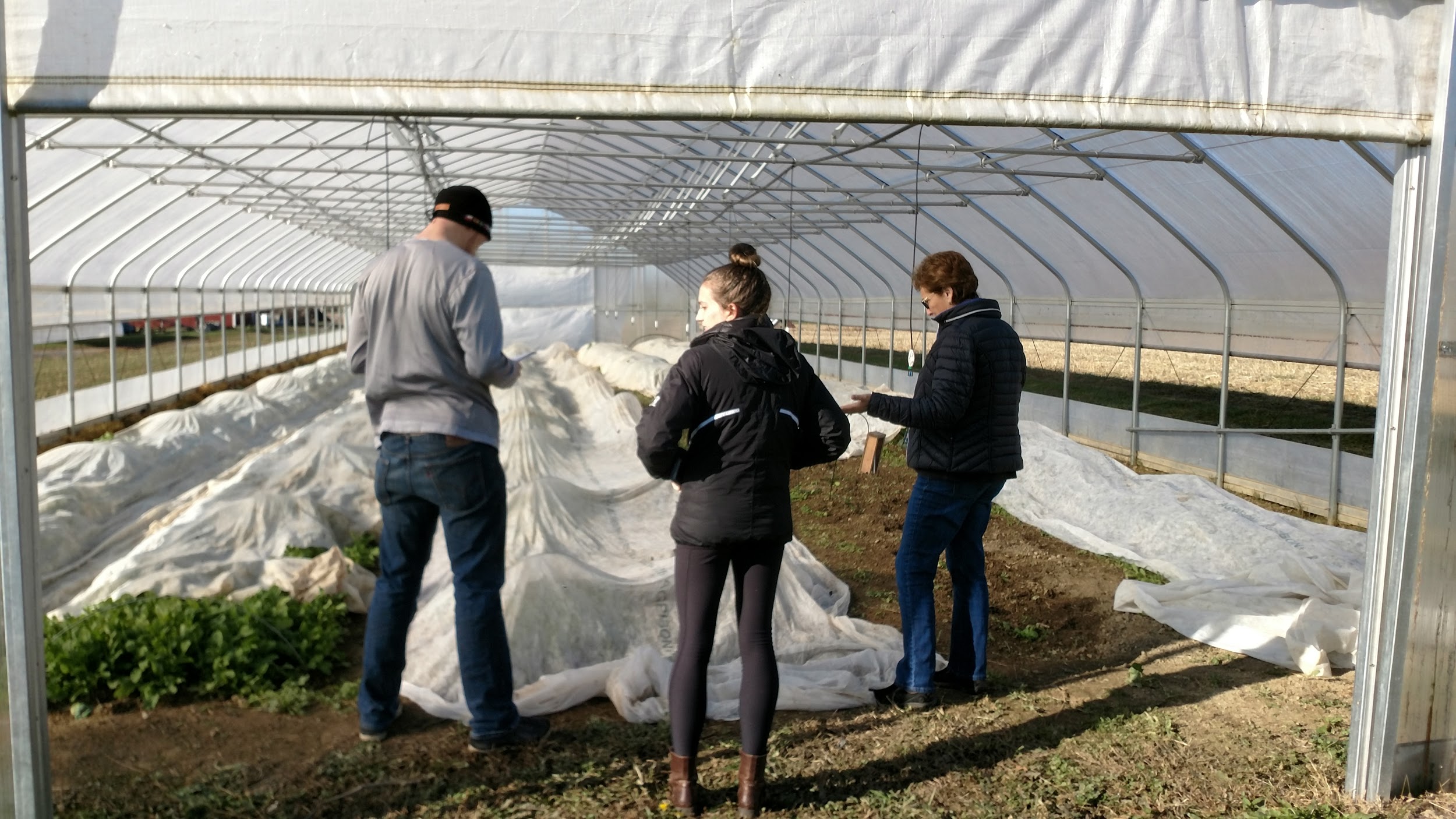 Recommendations
Stepped Solution
Next Main Focus - Water
Independent Studies, Research, & Interdisciplinary Projects
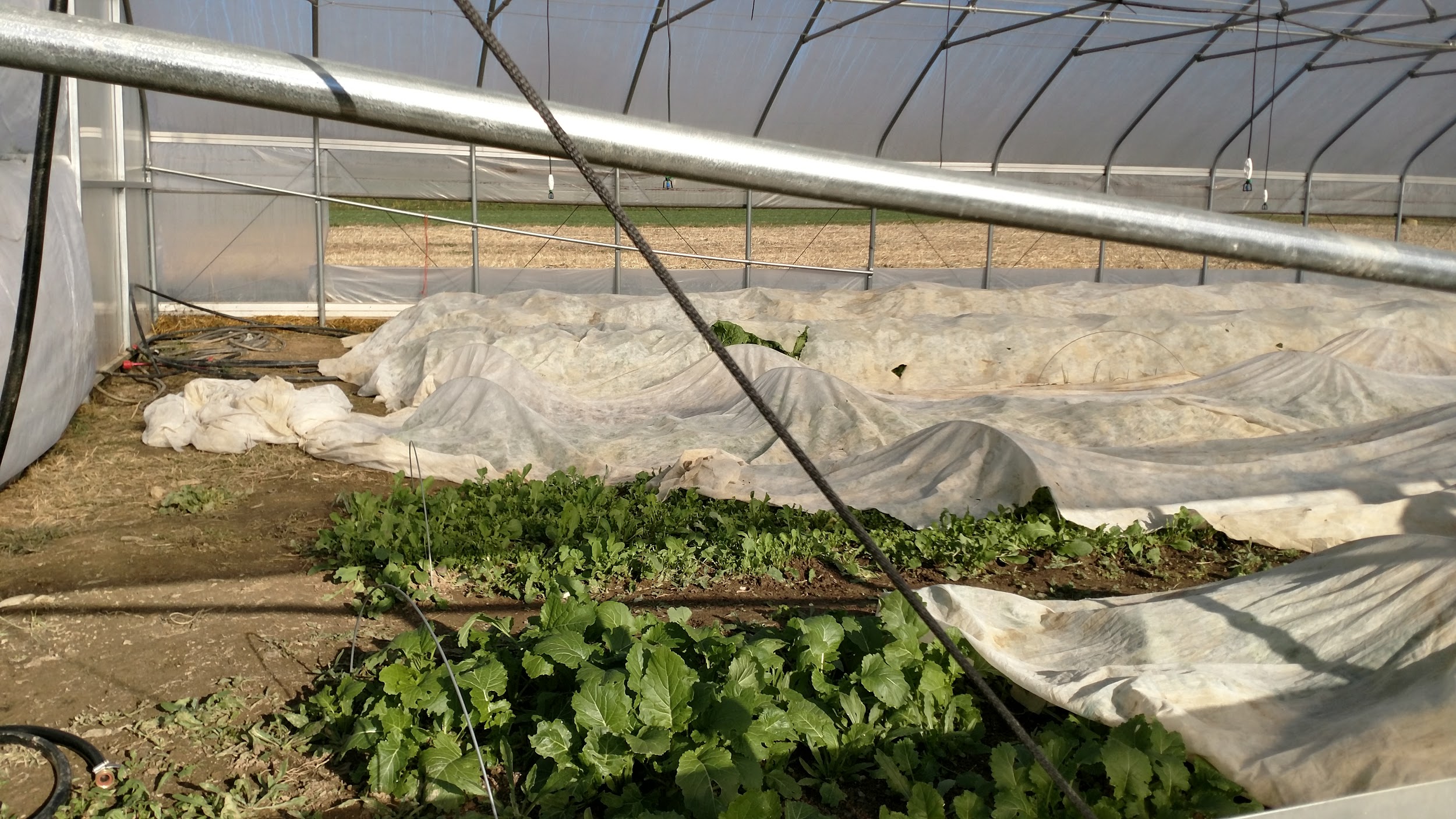 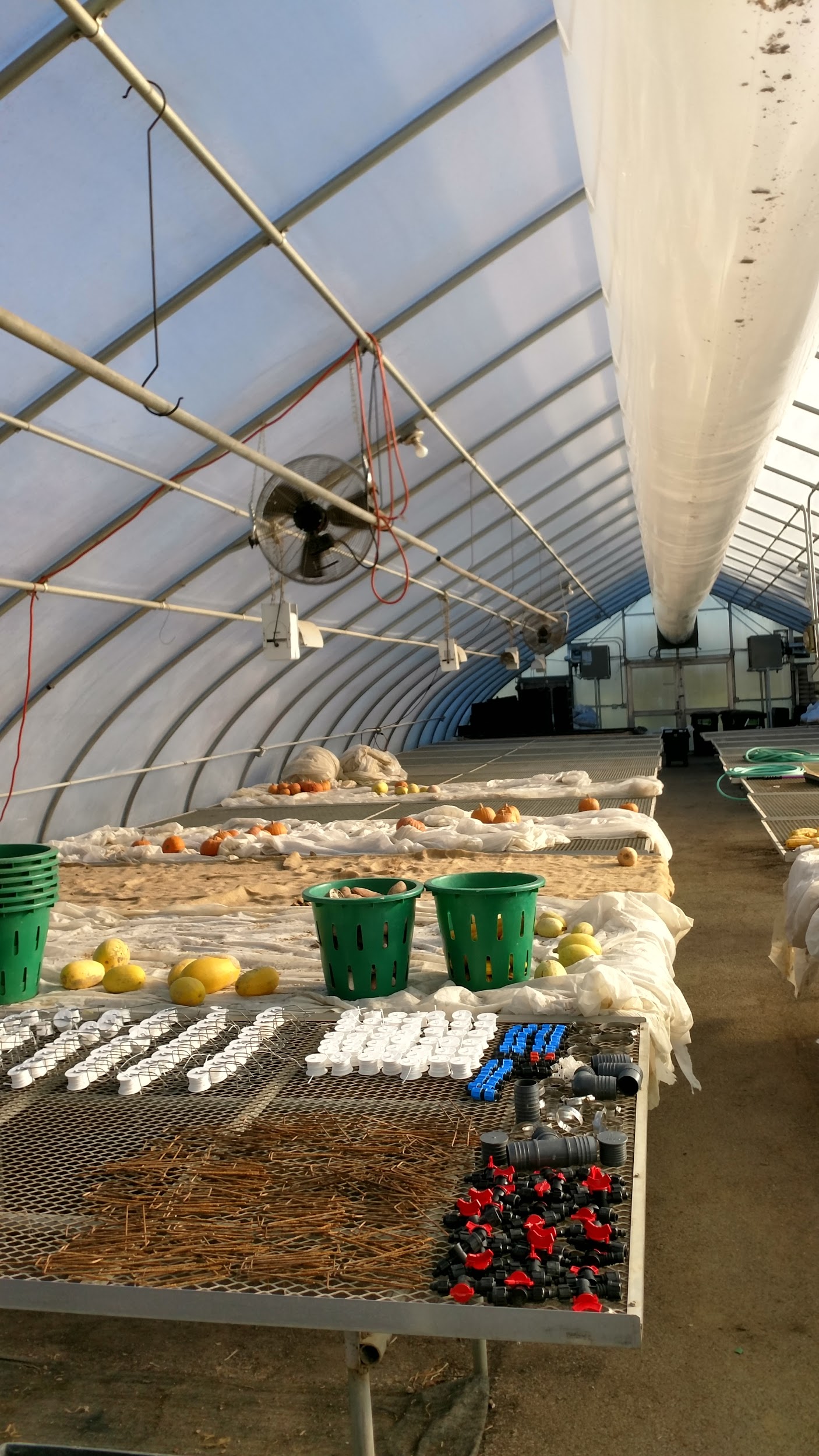 Conclusion
Rodale Institute
Stepping Stones
$5,000 Student Government granted hoop-house budget must be spent by end of Spring Semester
Thank You!
Questions?